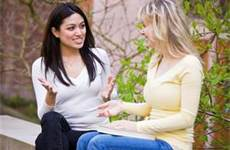 Talking about likes and dislikes
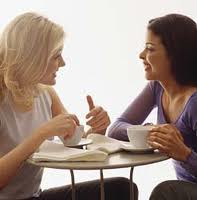 To find out what a friend likes, ask;
What do you like?



I like
¿Qué te gusta? 




Me gusta…
Example:
Me gusta la pizza.
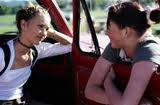 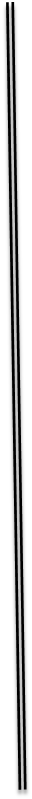 What don’t you like?

To respond:
I don’t like….
¿Qué no te gusta? 


No me gusta…

Example: No me gusta el voleibol.
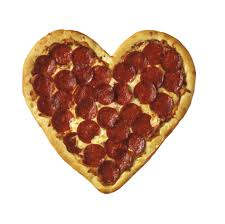 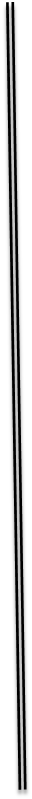 Do you like…?
Do you like pizza?


Yes, but I like … more.
¿Te gusta…? 
¿Te gusta la pizza? 


Si, pero me gusta más el...
Si, pero me gusta más la fruta.
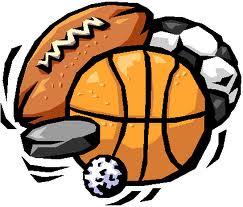 Los deportes
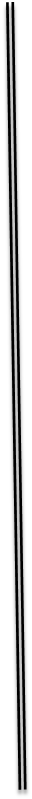 Basketball


Baseball 


Soccer
El baloncesto


El béisbol


El fútbol
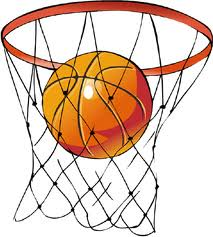 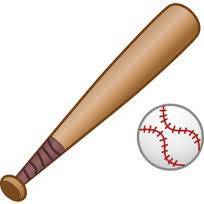 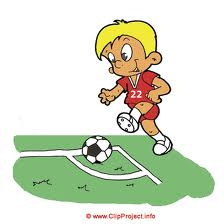 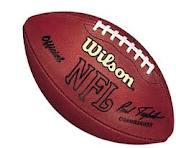 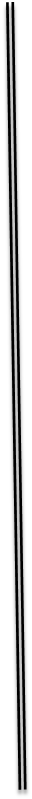 Football


The sport of swimming. 
(water polo)


Tennis
El fútbol norteamericano


La natación (polo acuático) 


El tenis
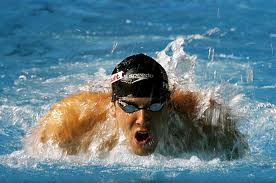 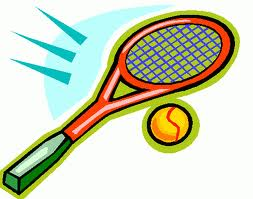 La mÚsica
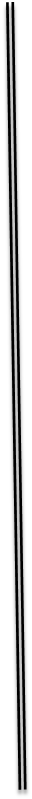 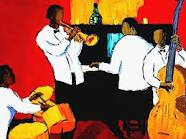 Jazz


Classical music


Pop music
El jazz


La música clásica


La música pop
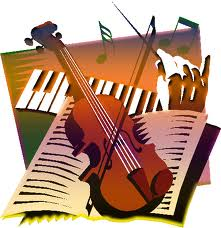 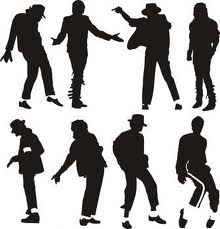 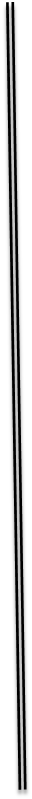 Rock music




Music by…
La música rock




La música de…
La música de mana
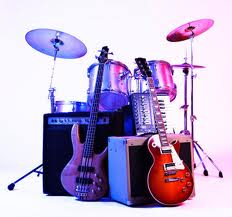 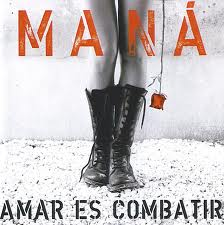 Las clases
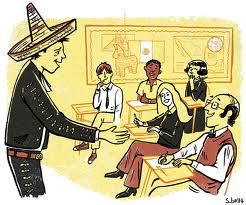 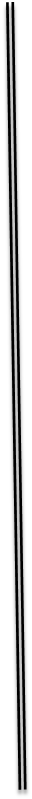 Spanish


English class.  (L.A.) 


Homework
El español 


La clase de inglés


La tarea
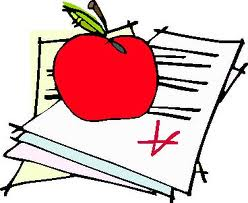 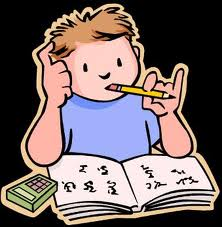 La comida
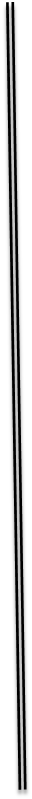 The cafeteria


Chocolate


Mexican food
Italian food
Chinese food
La cafetería

El chocolate



La comida… mexicana/italiana/
china
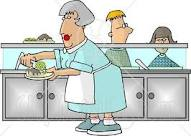 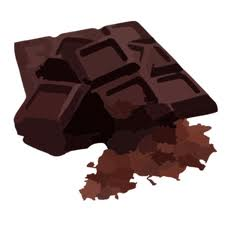 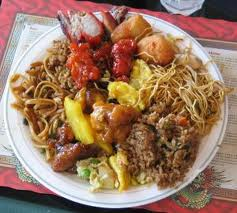 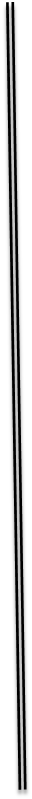 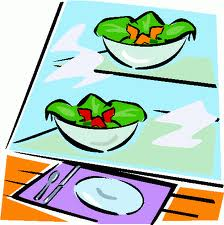 Salad


Fruit


Pizza
La ensalada


La fruta


La pizza
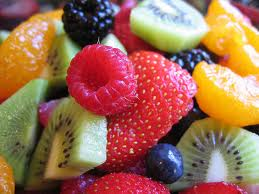 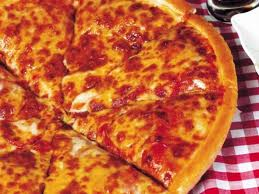 Nouns and definite articles
What is a definite article:


What words are used with definite articles. 




Masculine definite article:

Feminine definite article:
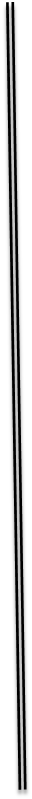 Definite articles mean “The” in English. 

nouns.   Nouns are words used to name people, places, and things.  All nouns have el or la before them.  

Generally el is used before masculine nouns 

la  before  feminine nouns.  

They must match the gender of the noun.